Structure of Protein
CONTENT
The three-dimensional structure or structures taken up by a protein are determined by its amino acid sequence.
The function of a typical protein depends on its structure. 
Most isolated proteins exist in one or a small number of stable structural forms.
The most important forces stabilizing the specific structures maintained by a given protein are noncovalent interactions
The huge number of unique protein structures, we can recognize some common structural patterns that help to organize our understanding of protein architecture. 
Protein structures are not static. All proteins undergo changes in conformation ranging from subtle to quite dramatic.
Peptide bond
Ref.-Lehninger Principles of Biochemistry, Nelson and Cox
Ramachandran plot
Ref.-Lehninger Principles of Biochemistry, Nelson and Cox
A typical protein usually has one or more stable three-dimensional structures, or conformations, that reflect its function.
 Some proteins have segments that are intrinsically disordered.  Protein structure is stabilized largely by multiple weak interactions. Hydrophobic interactions, derived from the increase in entropy of the surrounding water when nonpolar molecules or groups are clustered together, are the major contributors to stabilizing the globular form of most soluble proteins.
 Van der Waals interactions also contribute. Hydrogen bonds and ionic interactions are optimized in the thermodynamically most stable structures.
Nonpeptide covalent bonds, particularly disulfide bonds, play a role in the stabilization of structure in some proteins.  The nature of the covalent bonds in the polypeptide backbone places constraints on structure.
 The peptide bond has a partial double bond character that keeps the entire six-atom peptide group in a rigid planar configuration. 
The N—C and C—C bonds can rotate to define the dihedral angles  and , respectively.
The Ramachandran plot is a visual description of the combinations of  and  dihedral angles that are permitted in a peptide backbone or that are not permitted due to steric constraints.
Secondary structure
Any chosen segment of a polypeptide chain and describes the local spatial arrangement of its main-chain atoms, without regard to the positioning of its side chains or its relationship to other segments. A regular secondary structure occurs when each dihedral angle,  and , remains the same or nearly the same throughout the segment.
Alpha helix and Beta conformations; another common type is the   beta turn
Alpha helix
Ref.-Lehninger Principles of Biochemistry, Nelson and Cox
Ref.-Lehninger Principles of Biochemistry, Nelson and Cox
Ref.-Lehninger Principles of Biochemistry, Nelson and Cox
Beta sheet
Ref.-Lehninger Principles of Biochemistry, Nelson and Cox
Beta turns
Biochemistry.R.H.Garrett and C.J.Grisham
Ramachandran plots showing a variety of structures
Ref.-Lehninger Principles of Biochemistry, Nelson and Cox
Tertiary structure
The overall three-dimensional arrangement of all atoms in a protein is referred to as the protein’s tertiary structure.
tertiary structure includes longer-range aspects of amino acid sequence. Amino acids that are far apart in the polypeptide sequence and are in different types of secondary structure may interact within the completely folded structure of a protein.
 Interacting segments of polypeptide chains are held in their characteristic tertiary positions by several kinds of weak interactions (and sometimes by covalent bonds such as disulfide cross-links) between the segments.
Quaternary structure
Some proteins contain two or more separate polypeptide chains, or subunits, which may be identical or different. The arrangement of these protein subunits in three-dimensional complexes constitutes quaternary structure
Classification of proteins
Fibrous proteins, with polypeptide chains arranged in long strands or sheets.
Structure
 Fibrous proteins usually consist largely of a single type of secondary structure, and their tertiary structure is relatively simple. 
 Functions
 the structures that provide support, shape, and external protection to vertebrates are made of fibrous proteins,
Globular proteins, with polypeptide chains folded into a spherical or globular shape.

Globular proteins often contain several types of secondary structure. 


whereas most enzymes and regulatory proteins are globular proteins.
Tertiary Structure of Fibrous Proteins –α Keratin, collagen, and silk fibroin
α Keratin
 The α keratins have evolved for strength. Found only in mammals, these proteins constitute almost the entire dry weight of hair, wool, nails, claws, quills, horns, hooves, and much of the outer layer of skin. 
The α keratins are part of a broader family of proteins called intermediate filament (IF) proteins. 
The α keratin helix is a right-handed  helix, the same helix found in many other proteins. Francis Crick and Linus Pauling in the early 1950s  suggested that the  helices of keratin were arranged as a coiled coil. Two strands of keratin, oriented in parallel (with their amino termini at the same end), are wrapped about each other to form a super twisted coiled coil.
The twisting of the axis of an  helix to form a coiled coil explains the discrepancy between the 5.4 Å per turn predicted for an  helix by Pauling and Corey and the 5.15 to 5.2 Å repeating structure observed in the x-ray diffraction of hair . 
The helical path of the supertwists is lefthanded, o where the two  helices touch are made up of hydrophobic amino acid residues, their R groups meshed together in a regular interlocking pattern. This permits a close packing of the polypeptide chains within the left-handed supertwist. 
α keratin is rich in the hydrophobic residues Ala, Val, Leu, Ile, Met, and Phe.
An individual polypeptide in the α keratin coiled coil has a relatively simple tertiary structure, dominated by an α helical secondary structure with its helical axis twisted in a left α handed superhelix. The intertwining of the two -helical polypeptides is an example of quaternary structure. 
The quaternary structure of α keratin can be quite complex. Many coiled coils can be assembled into large supramolecular complexes, such as the arrangement of  α keratin to form the intermediate filament of hair.
Ref.-Lehninger Principles of Biochemistry, Nelson and Cox
Collagen
Collagen has evolved to provide strength. It is found in connective tissue such as tendons, cartilage, the organic matrix of bone, and the cornea of the eye.
 The collagen helix is a unique secondary structure, quite distinct from the  helix.
 It is left-handed and has three amino acid residues per turn . 
Collagen is also a coiled coil, but one with distinct tertiary and quaternary structures: three separate polypeptides, called  chains (not to be confused with  helices), are super twisted about each other. 
The super helical twisting is righthanded in collagen, opposite in sense to the left-handed helix of the  chains. 
There are many types of vertebrate collagen. Typically they contain about 35% Gly, 11% Ala, and 21% Pro and 4-Hyp (4-hydroxyproline, an uncommon amino acid.
 The food product gelatin is derived from collagen. It has little nutritional value as a protein, because collagen is extremely low in many amino acids that are essential in the human diet.
 The unusual amino acid content of collagen is related to structural constraints unique to the collagen helix. The amino acid sequence in collagen is generally a repeating tripeptide unit, Gly–X–Y, where X is often Pro, and Y is often 4-Hyp. Only Gly residues can be accommodated at the very tight junctions between the individual  chains . 
The Pro and 4-Hyp residues permit the sharp twisting of the collagen helix. The amino acid sequence and the supert wisted quaternary structure of collagen allow a very close packing of its three polypeptides. 4-Hydroxyproline has a special role in the structure of collagen.
Biochemistry.R.H.Garrett and C.J.Grisham
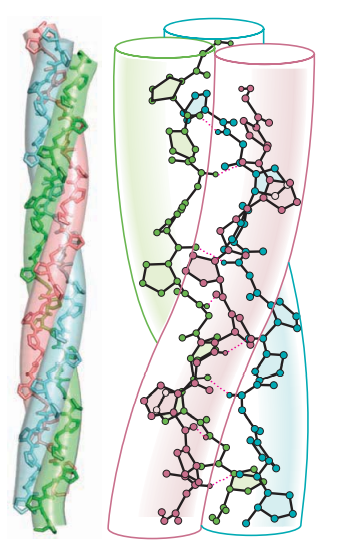 Biochemistry.R.H.Garrett and C.J.Grisham
Fibroin and -Keratin: -Sheet Proteins
Biochemistry.R.H.Garrett and C.J.Grisham
The fibroin proteins found in silk fibers in the cocoons of the silkworm, Bombyx mori, and also in spiderwebs represent another type of fibrous protein. 
These are composed of stacked antiparallel βsheets.
β In the polypeptide sequence of silk proteins, there are large stretches in which every other residue is a glycine. 
The residues of a  β sheet extend alternately above and below the plane of the sheet. As a result, the glycines all end up on one side of the sheet and the other residues (mainly alanines and serines) compose the opposite surface of the sheet. Pairs of  β sheets can then pack snugly together (glycine surface to glycine surface or alanine–serine surface to alanine—serine surface). The  β keratins found in bird feathers are also made up of stacked  β sheets.
Myoglobin
Myoglobin is a relatively small (Mr 16,700), oxygen-binding protein of muscle cells. 
It functions both to store oxygen and to facilitate oxygen diffusion in rapidly contracting muscle tissue. Myoglobin contains a single polypeptide chain of 153 amino acid residues of known sequence and a single iron protoporphyrin, or heme, group. 
The same heme group that is found in myoglobin is found in hemoglobin, the oxygen-binding protein of erythrocytes, and is responsible for the deep red-brown color of both myoglobin and hemoglobin. 
Myoglobin is particularly abundant in the muscles of diving mammals such as the whale, seal, and porpoise—so abundant that the muscles of these animals are brown. Storage and distribution of oxygen by muscle myoglobin permits diving mammals to remain submerged for long periods.
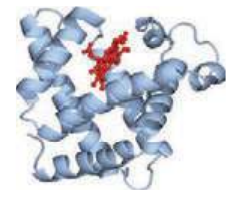 Ref.-Lehninger Principles of Biochemistry, Nelson and Cox
Ref.-Lehninger Principles of Biochemistry, Nelson and Cox
Ref.-Lehninger Principles of Biochemistry, Nelson and Cox
Motif
Motif, also called a fold or (more rarely) supersecondary structure. A motif or fold is a recognizable folding pattern involving two or more elements of secondary structure and the connection(s) between them. A motif can be very simple, such as two elements of secondary structure folded against each other, and represent only a small part of a protein. An example is a  β α β loop.
Ref.-Lehninger Principles of Biochemistry, Nelson and Cox
Domain
A domain, as defined by Jane Richardson in 1981, is a part of a polypeptide chain that is independently stable or could undergo movements as a single entity with respect to the entire protein. Polypeptides with more than a few hundred amino acid residues often fold into two or more domains, sometimes with different functions. In many cases, a domain from a large protein will retain its native three-dimensional structure even when separated
Ref.-Lehninger Principles of Biochemistry, Nelson and Cox
References-
Lehninger Principles of Biochemistry, Nelson and Cox, Macmillan Higher education
Biochemistry.R.H.Garrett and C.J.Grisham Nelson Education ltd.
Biochemistry Voet and Voet